Eγγειοβελτιωτικά έργα και επιπτώσεις στο περιβάλλον
Ενότητα 1 : Εκπόνηση μελέτης

Ευαγγελίδης Χρήστος
Τμήμα Αγρονόμων & Τοπογράφων Μηχανικών
Άδειες Χρήσης
Το παρόν εκπαιδευτικό υλικό υπόκειται σε άδειες χρήσης Creative Commons. 
Για εκπαιδευτικό υλικό, όπως εικόνες, που υπόκειται σε άλλου τύπου άδειας χρήσης, η άδεια χρήσης αναφέρεται ρητώς.
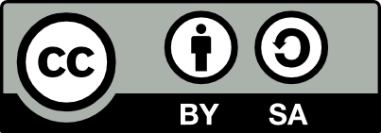 2
Χρηματοδότηση
Το παρόν εκπαιδευτικό υλικό έχει αναπτυχθεί στα πλαίσια του εκπαιδευτικού έργου του διδάσκοντα.
Το έργο «Ανοικτά Ακαδημαϊκά Μαθήματα στο Αριστοτέλειο Πανεπιστήμιο Θεσσαλονίκης» έχει χρηματοδοτήσει μόνο την αναδιαμόρφωση του εκπαιδευτικού υλικού. 
Το έργο υλοποιείται στο πλαίσιο του Επιχειρησιακού Προγράμματος «Εκπαίδευση και Δια Βίου Μάθηση» και συγχρηματοδοτείται από την Ευρωπαϊκή Ένωση (Ευρωπαϊκό Κοινωνικό Ταμείο) και από εθνικούς πόρους.
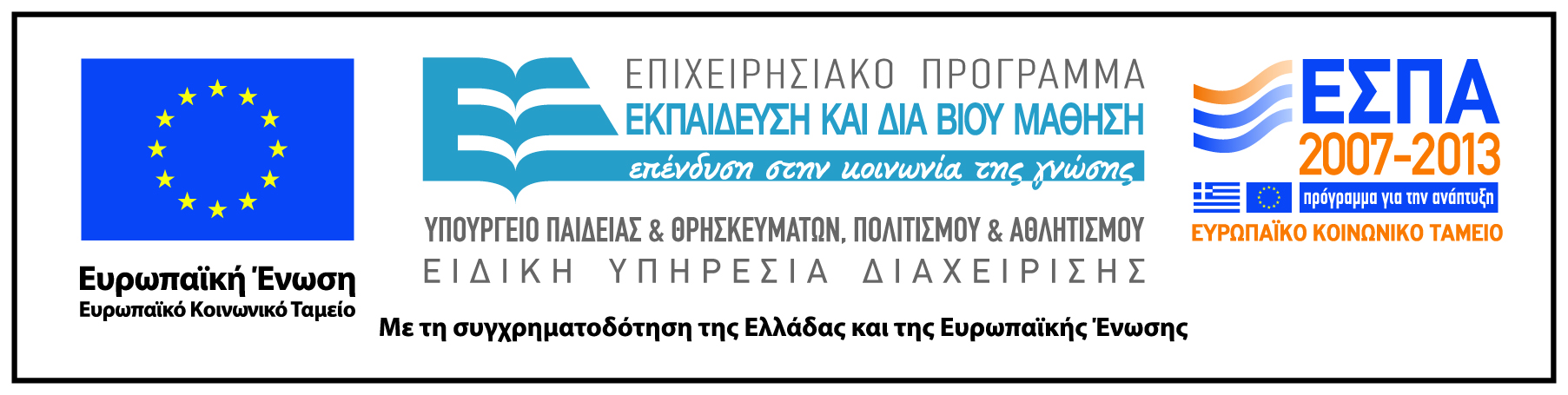 3
Εκπόνηση μελέτης
Περιεχόμενα ενότητας
Στάδια εκπόνησης μελέτης.
Προκαταρκτική μελέτη.
Προμελέτη.
Οριστική μελέτη.
Μελέτη εφαρμογής.
5
Σκοποί  ενότητας
Η ενότητα εισάγει τον ενδιαφερόμενο σε θέματα που αφορούν την εκπόνηση μίας μελέτης και τα στάδια από τα οποία αποτελείται η συγκεκριμένη διαδικασία.
6
Εκπόνηση μελέτης
Στάδια εκπόνησης μελέτης (1/1)
Μία μελέτη ενός συλλογικού αρδευτικού δικτύου με καταϊονισμό αποτελείται από τα εξής τέσσερα στάδια:
Προκαταρκτική μελέτη.
Προμελέτη.
Οριστική μελέτη.
Οριστική μελέτη εφαρμογής.
8
Προκαταρκτική μελέτη (1/2)
Περιλαμβάνει τεύχος-κείμενο και συνοπτική έκθεση. Το τέυχος-κείμενο περιέχει:
Γενική περιγραφή της περιοχής.
Σχέδιο αναπτύξεως.
Προτεινόμενα έργα για κατασκευή.
Προμετρήσεις.
Προϋπολογισμό.
9
Προκαταρκτική μελέτη (2/2)
Δημοσιονομική διερεύνηση.
Προώθηση της μελέτης στα επόμενα στάδια.
Εργασίες συγκεντρώσεως συμπληρωματικών στοιχείων.
10
Προμελέτη (1/3)
Σκοπός της είναι η εκλογή της καταλληλότερης τεχνικοοικονομικής λύσεως με τα στοιχεία της προκαταρκτικής μελέτης και σε συνδυασμό με τις ακόλουθες ειδικές μελέτες:
Γεωλογική μελέτη (εφόσον απαιτείται).
Υδρογεωλογική μελέτη.
Υδρολογική μελέτη.
Εδαφολογική μελέτη.
11
Προμελέτη (2/3)
Γεωργοτεχνική - γεωργοοικονομική μελέτη.
Τεχνική προμελέτη.
Δημοσιονομική διερεύνηση.
Συνοπτική έκθεση.
12
Προμελέτη (3/3)
Με βάση τα πορίσματα των παραπάνω Ειδικών Μελετών συντάσσεται το τεχνικό μέρος της Προμελέτης που περιλαμβάνει:
Έκθεση.
Σχέδιο.
Τεύχη.
13
Οριστική μελέτη (1/6)
Σκοπός της είναι ο καθορισμός και η μελέτη των επί μέρους έργων από τη λύση που καθόρισε η προμελέτη. Η διάρθρωση έχεις ως εξής:
Έκθεση.
Χάρτες.
Οριζοντιογραφίες γενικής διατάξεως.
Μηκοτομές και διατομές διαμήκων έργων.
Σχέδια τεχνικών έργων.
14
Οριστική μελέτη (2/6)
Σχέδια μεταλλικών κατασκευών.
Σχέδια Ηλεκτρομηχανολογικών εγκαταστάσεων.
Φάκελος γεωλογίας και ερευνών εδαφομηχανικής.
Τεύχος υδραυλικών υπολογισμών.
Τεύχος σε μοντέλα (αν χρειάζεται).
15
Οριστική μελέτη (3/6)
Τεύχος στατικών υπολογισμών και εδαφομηχανικής.
Τεύχος ηλεκτρομηχανολογικών υπολογισμών και τεχνικών προδιαγραφών για τις ηλεκτρομηχανολογικές εγκαστάσεις.
Τεύχος προμετρήσεων.
Τεύχος αναλύσεως τιμών.
Τεύχος τιμολογίου.
16
Οριστική μελέτη (4/6)
Τεύχος τεχνικών προδιαγραφών έργων Πολιτικού Μηχανικού.
Τεύχος προϋπολογισμών δαπάνης.
Τεύχος εργασιών συγκεντρώσεως συμπληρωματικών στοιχείων για την εκπόνηση μελέτης εφαρμογής.
Αναμόρφωση δημοσιονομικής διερεύνησης.
Συνοπτική έκθεση.
17
Οριστική μελέτη (5/6)
Στην έκθεση της οριστικής μελέτης πρέπει να περιλαμβάνονται τα ακόλουθα στοιχεία:
Εισαγωγή, ιστορία, προϋπάρχουσες μελέτες κλπ.
Σύντομη περιγραφή της περιοχής με τα προβλήματά της.
Παράθεση στοιχείων από προϋπάρχουσες μελέτες που λήφθηκαν υπόψη.
18
Οριστική μελέτη (6/6)
Περιγραφή των προτεινόμενων έργων.
Βασικά δεδομένα του δικτύου και των αντλιοστασίων.
19
Οριστική μελέτη εφαρμογής (1/1)
Με αυτήν επιδιώκεται η κατασκευή του έργου σε τακτό χρονικό διάστημα. Το αντικείμενό της είναι το ίδιο με το αντίστοιχο της οριστικής μελέτης και τα κατασκευαστικά σχέδια είναι επίσης ίδια, εκτός αν στο μεταξύ διάστημα υπάρξουν ορισμένες τροποποιήσεις.
20
Σημείωμα Αναφοράς
Copyright Αριστοτέλειο Πανεπιστήμιο Θεσσαλονίκης, Χρήστος Ευαγγελίδης. «Eγγειοβελτιωτικά έργα και επιπτώσεις στο περιβάλλον. Εκπόνηση μελέτης». Έκδοση: 1.0. Θεσσαλονίκη 2014. Διαθέσιμο από τη δικτυακή διεύθυνση: http://opencourses.auth.gr/eclass_courses.
Σημείωμα Αδειοδότησης
Το παρόν υλικό διατίθεται με τους όρους της άδειας χρήσης Creative Commons Αναφορά - Παρόμοια Διανομή [1] ή μεταγενέστερη, Διεθνής Έκδοση. Εξαιρούνται τα αυτοτελή έργα τρίτων π.χ. φωτογραφίες, διαγράμματα κ.λ.π., τα οποία εμπεριέχονται σε αυτό και τα οποία αναφέρονται μαζί με τους όρους χρήσης τους στο «Σημείωμα Χρήσης Έργων Τρίτων».  


Ο δικαιούχος μπορεί να παρέχει στον αδειοδόχο ξεχωριστή άδεια να χρησιμοποιεί το έργο για εμπορική χρήση, εφόσον αυτό του ζητηθεί.               


[1] http://creativecommons.org/licenses/by-sa/4.0/
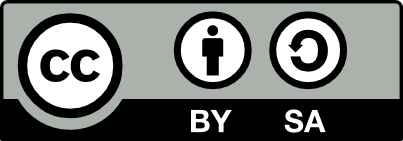 Τέλος ενότητας
Επεξεργασία: Δαλάκης ΝικόλαοςΘεσσαλονίκη, 2/12/2014
Σημειώματα
Διατήρηση Σημειωμάτων
Οποιαδήποτε αναπαραγωγή ή διασκευή του υλικού θα πρέπει να συμπεριλαμβάνει:
το Σημείωμα Αναφοράς
το Σημείωμα Αδειοδότησης
τη δήλωση Διατήρησης Σημειωμάτων
το Σημείωμα Χρήσης Έργων Τρίτων (εφόσον υπάρχει)
μαζί με τους συνοδευόμενους υπερσυνδέσμους.